Doom and Gloom
Dave Packham
Learn Important Things FIRST
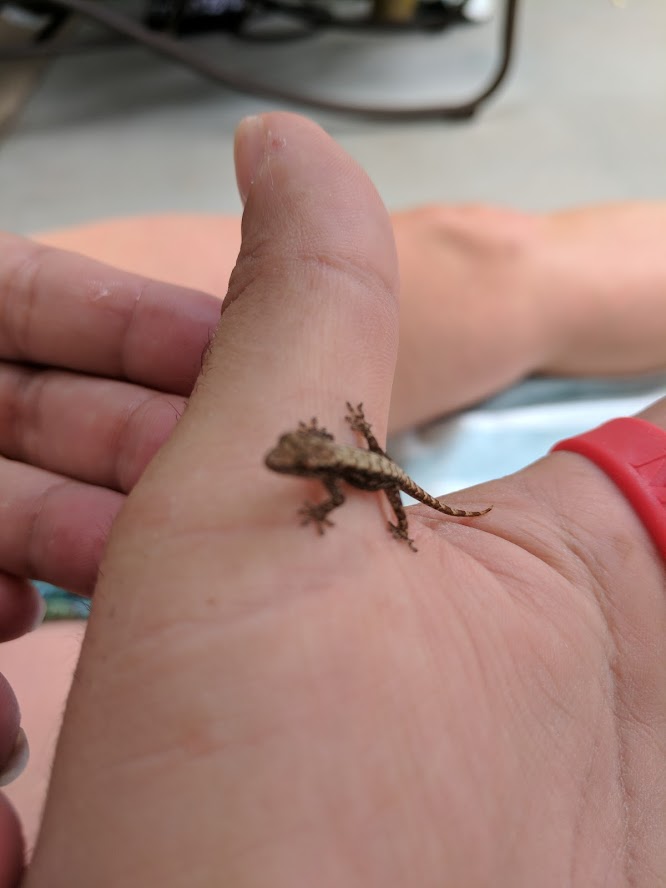 Drone CYA
State Farm sells CYA for drones at $60 - $0 deductible

Also no more FAA registration… its illegal..
Cruise Key
To each ROOM
OpenHAB.org
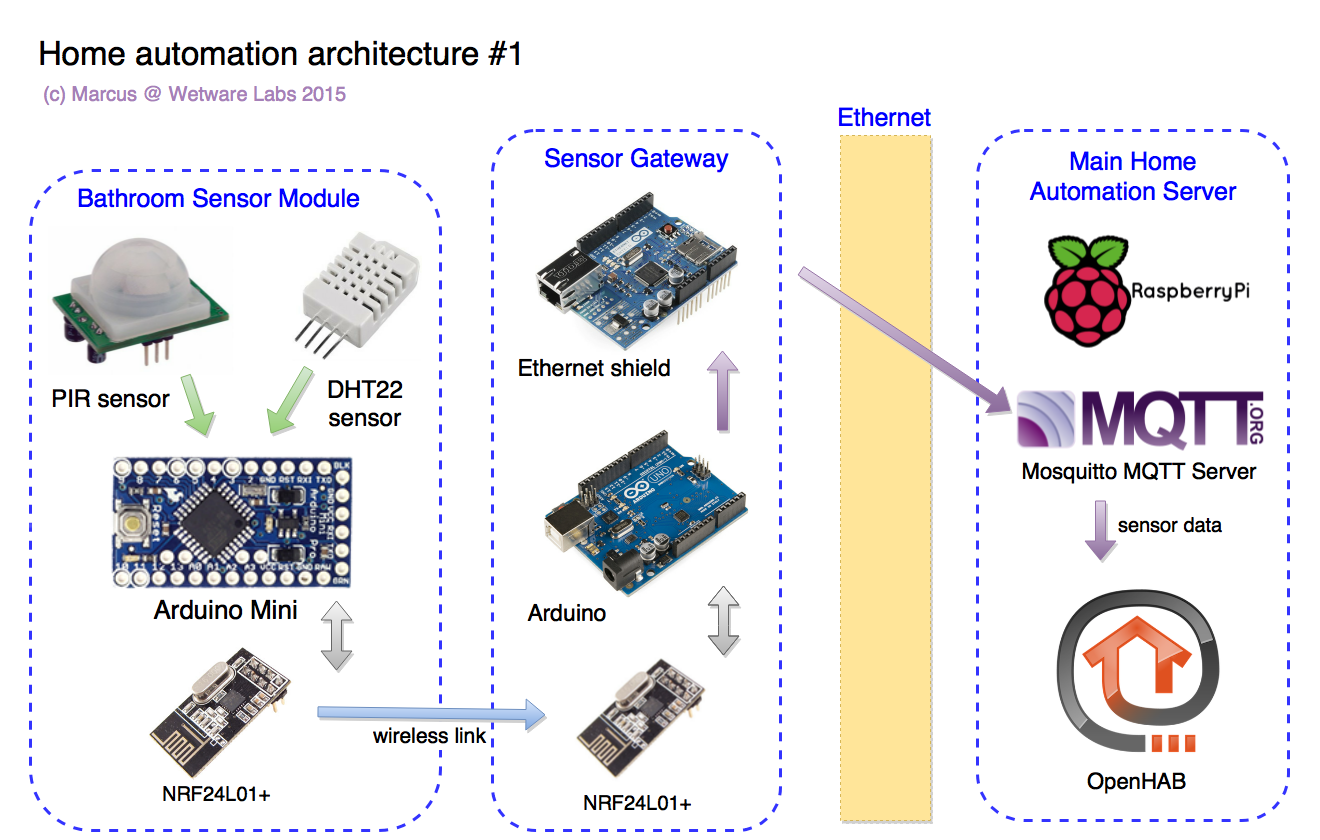 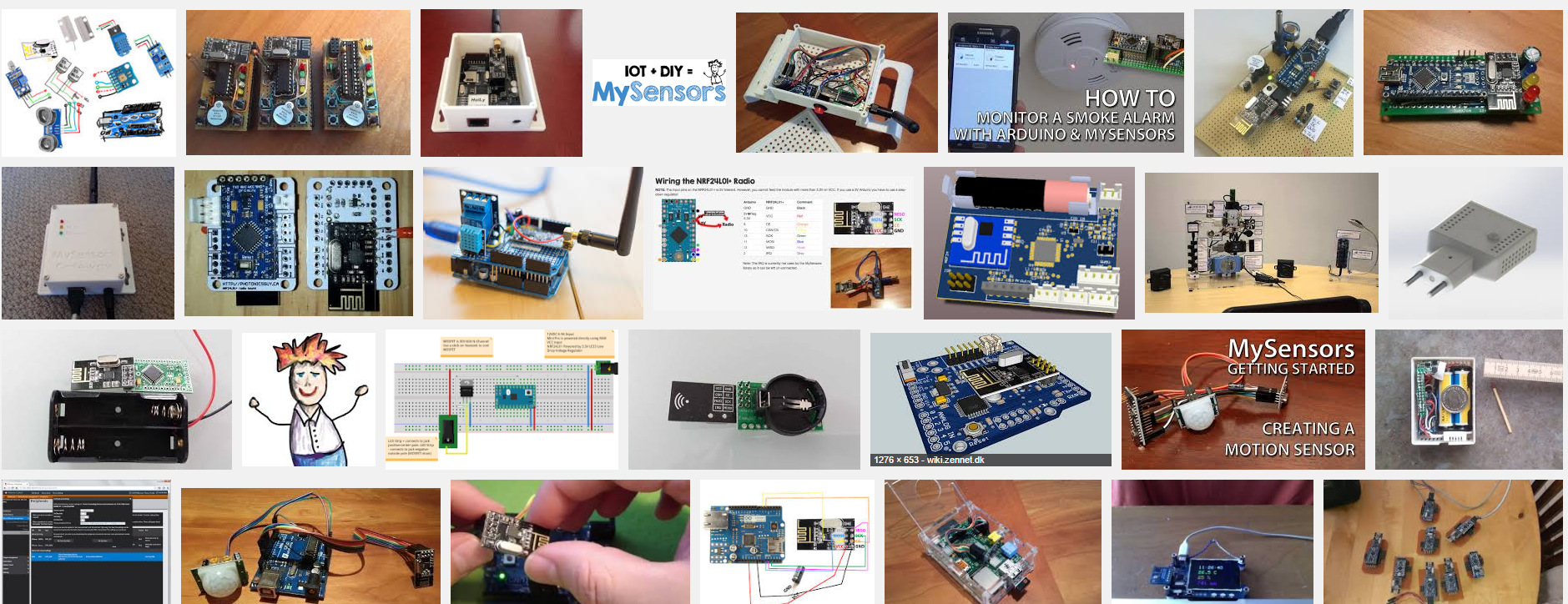 MySensors.org
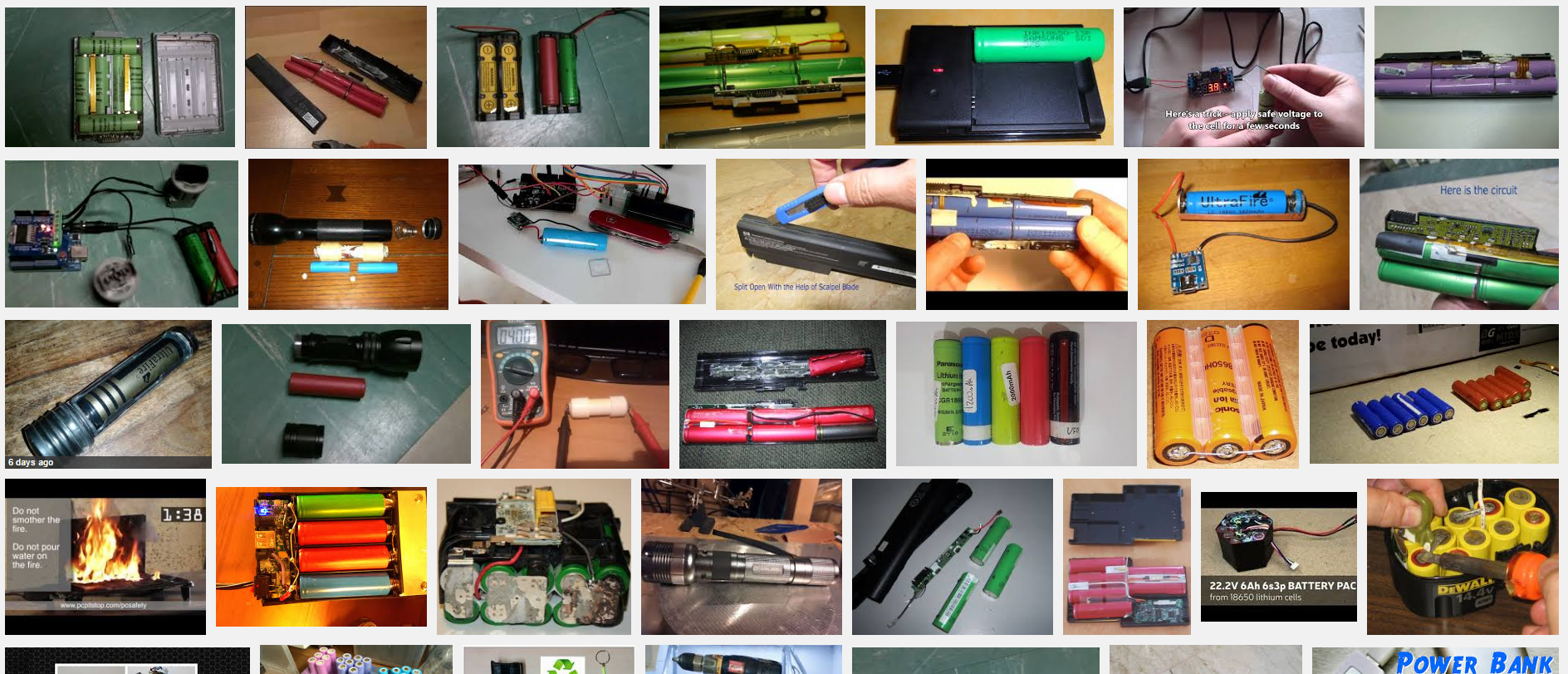 18650 GOLD
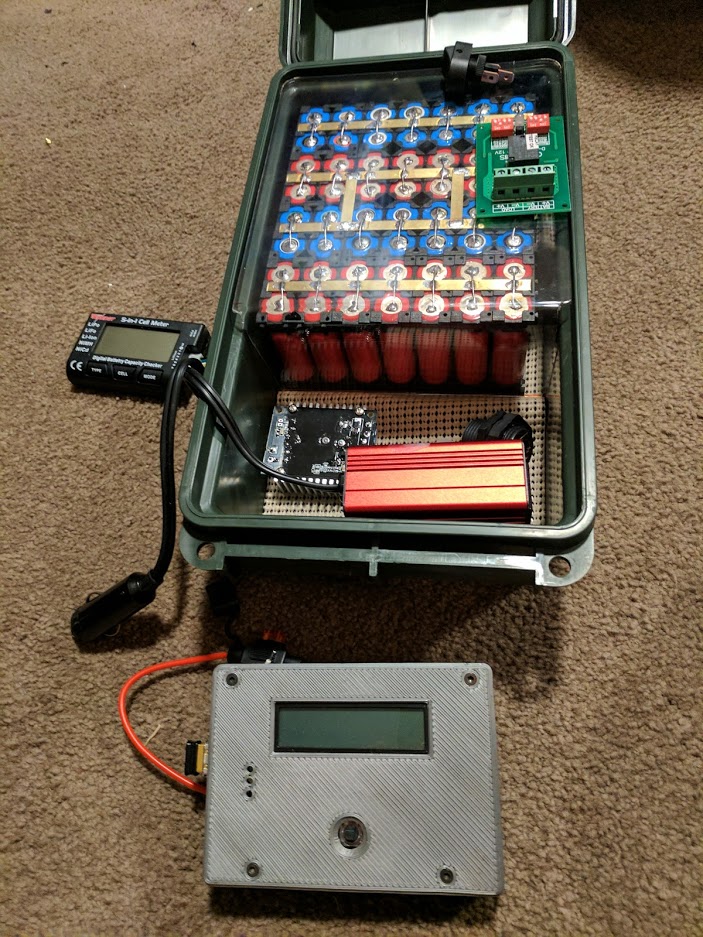 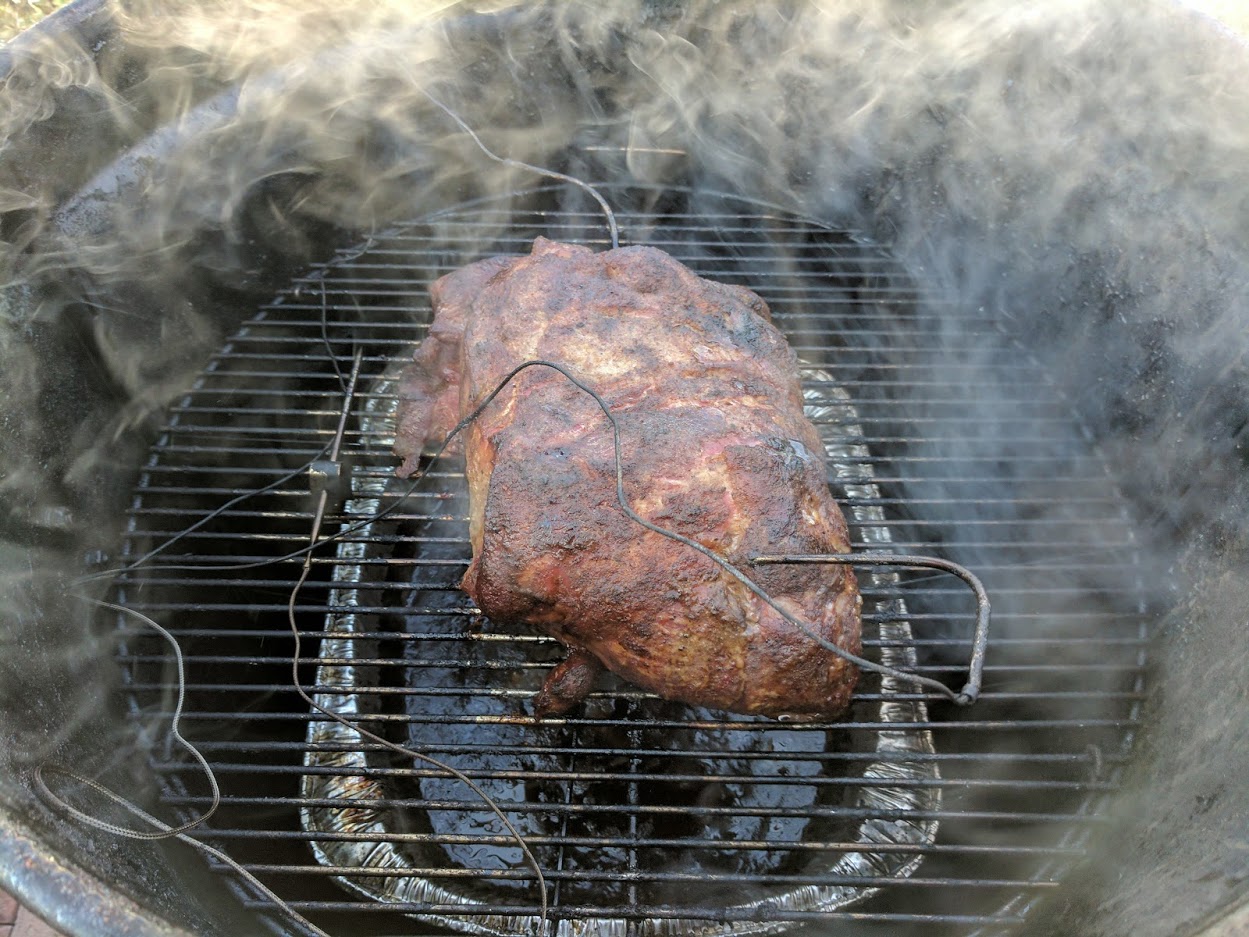 New Building move in…   challenges.
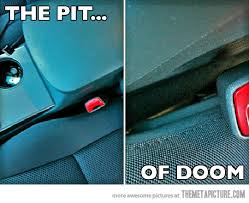 This is true
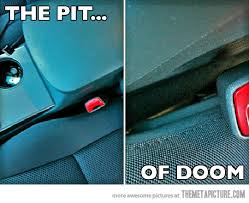 This is true
Consider the following
“Packets are truth”

Said Chad…
And…
Complexity is NOT solved.  
Its MOVED


Said Kelly
We need to be eyes open
Supercharged connectivity and the IoT will bring unmanaged risks.
Crime syndicates will take quantum leap with crime-as-a-service.
New regulations will bring compliance risks.
Brand reputation and trust will be a target.
Big er DATA problems
Cloud hacks?
TOP 2017 Threats
Gigabit connectivity is on the way, and it will enable the internet of things (IoT) 
New class of applications that will exploit the combination of big data, GPS location, weather, personal health monitoring devices, industrial production
We're talking about devices that never ever had security designed into them, devices that are out there gathering information.
"Critical infrastructure is one of the key worry areas," 
"We look at smart cities, industrial control systems — they're all using embedded IoT devices. We have to make sure we are aware of the implications of that."
Supercharged connectivity and the IoT bring unmanaged risks
criminal syndicates have been operating like startups. But like other successful startups, 
they've been maturing and have become increasingly sophisticated. 
In 2017, criminal syndicates will further develop complex hierarchies, partnerships and collaborations that mimic large private sector organizations
Crime syndicates take quantum leap with crime-as-a-service
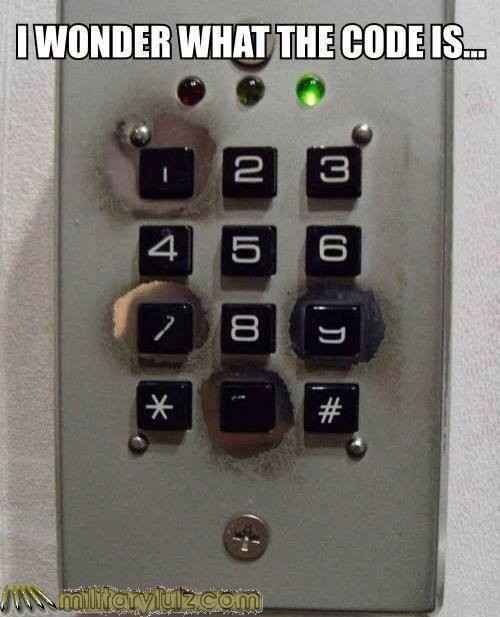 "I originally described them as entrepreneurial businesses, startups," 
"What we're seeing is a whole maturing of that space. They've moved from the garage to office blocs with corporate infrastructure. They've become incredibly good at doing things that we're bad at: collaborating, sharing, working with partners to plug gaps in their service."
Big Iron competition
"They're interested in anything that can be monetized," 
"It doesn't matter whether it's intellectual property or personal details. If there is a market, they will go out and collect that information."
Money is Money
criminals won't just be targeting personal information and identity theft. 
Sensitive corporate information and critical infrastructure has a bull's eye painted on it. 
Your employees, and their ability to recognize security threats and react properly, will determine how this trend affects your organization.
Brand reputation and trust are a target
"2017 is really about organizations having to wake up to the fact that people do not have to be the weakest link in the security chain," 
"They can be the strongest link if we do better about understanding how people use technology, the psychology of human behavior."
People are the problem…
"unprecedented" in its reach, with more than 200,000 victims in at least 150 countries.
Hospitals, major companies and government offices were among those that were badly affected. 
Cybersecurity experts have said the majority of the attacks targeted Russia, Ukraine and Taiwan. 
But U.K. hospitals, Chinese universities and global firms like Fedex also reported they had come under assault.
World's biggest cyberattack sends countries into 'disaster recovery mode'
We will get a decryption tool eventually, but for the moment, it's still a live threat and we're still in disaster recovery mode


Will you “WannaCry”
Do you want to be the person saying this to your CISO/president?
How bad was it?
Microsoft said it had taken the "highly unusual step" of releasing a patch for computers running older operating systems including Windows XP, Windows 8 and Windows Server 2003.
The patches won't do any good for machines that have already been hit.
Organizations today depend on instant and uninterrupted connectivity, smart physical devices and trustworthy people. 
But that dependence makes them vulnerable to attacks on core internet infrastructure, devices used in daily business and key people with access to mission-critical information.
Disruption from an over-reliance on fragile connectivity
Dependent on the net?
What to work on
Revised plans cover threats to physical safety as well as periods of operational downtime caused by attacks on infrastructure, devices or people.
How will you do work without the internet?
For a week?
'just-in-time' supply chain models, even brief disruptions can lead to shortages
Financial services institutions are also vulnerable, and outages that target them could lead to cascading failures.
Even government services like law enforcement depend on connectivity for communications
What goes down after the net recovers
What to do now… not tomorrow
New OLD leaks
MySpace, LinkedIn, Tumblr

Dropbox again…
People are the weak link
They can significantly reduce the level of cyber expertise they require and replace that expertise with "muscle."
They can continue to have access to compromised individuals and persuade them to act again.
They can steal mission-critical information while operating at "arm's length."
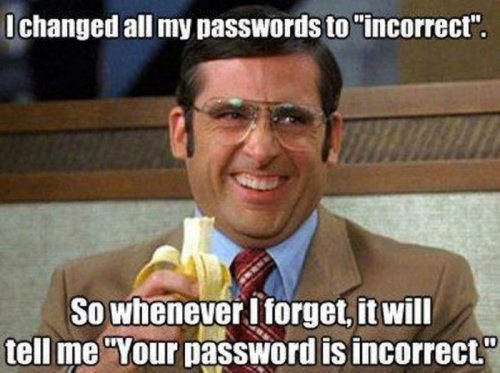 Protect your people
To make good decisions, your business depends upon accurate and reliable information. 
If the integrity of that information is compromised, so is your business. 
Bad data is so bad you don’t even know how bad
Trust in the integrity of information is lost to distortion
Fake news?

At a university?


Nawwwww  never
Big data… gets bigger
"With volumes of data increasing to the levels that they are, we've reached a point where it's absolutely impossible for anybody to really, absolutely ensure the integrity of data,
Remember the blood type scenario?

What other big data do you rely on?
Advances in artificial intelligence (AI) personas allows for the creation of chatbots that will soon be indistinguishable from humans. 
Attackers will be able to use these chatbots to spread misinformation targeting commercial organizations: 
Without ever breaching an organization's digital boundary an attacker could damage that organization's reputation by spreading convincing misinformation about its working practices or products. 
A single attacker could deploy hundreds of chatbots, each spreading malicious information and rumors over social media and news sites.
Automated misinformation gains instant credibility
RTO – new meaning
Attacks won't just target reputation. 
Fake news can also be used to manipulate a company’s reputation. 

German payments company Wirecard AG found that out the hard way in February of last year, when a fake report 'detailed' fraudulent activities by the company. 
While the report was later proven fake, the company's share price plummeted and took three months to recover.

How do you think about universities that have hit the press?
How to patch this reputation bug…
block·chain
ˈbläkˌCHān/
noun
a digital ledger in which transactions made in bitcoin or another cryptocurrency are recorded chronologically and publicly.
"we can actually have a look at the blockchain and see evidence of what's going on"
Many organizations are exploring blockchain technology because it promises to ensure the integrity of transactions without the need for a trusted third party at the center of the exchange.
like any technology, blockchains will be vulnerable to compromise. 
Potential vulnerabilities include weak encryption, hashing and key management; poorly written programs; incorrect permissions; and inadequate business rules. In the event a blockchain is compromised, 
customer, senior management and user trust in the affected process will be shattered, and will require substantial effort to rebuild.
Blockchains… what/why
Over the next two years advances in intelligent technologies and the conflicting demands posed by heightened national security and individual privacy will erode organizations' ability to control their own information.
Deterioration when controls are eroded by regulations and technology
Technological innovation will continue to outpace regulations. 
Increasingly mature AI in automated systems will start to make independent decisions that will contradict defined business rules, disrupt operations and create new security vulnerabilities.
Meanwhile… in Kansas
Privacy regulations impede the monitoring of insider threats
According to a study released by McAfee in 2015, 43 percent of data breaches in that year were caused by insiders: users, managers, IT professionals and contractors. 
It should come as no surprise, then, that User Behavior Analytics (UBA) tools, which flag anomalous user behavior, have become increasingly popular: a 2016 report by MarketsAndMarkets Research predicted sales of UBA tools would increase nearly 600 percent from $131.7 million in 2016 to $908.3 million by 2021.
But the ISF says new privacy regulations like the GDPR, South Korea's Personal Information Protection Act (PIPA), Hong Kong's Personal Data (Privacy) Ordinance and Singapore's Personal Data Protection Act, have the potential to constrain the use of such tools. 
They stipulate that an employers' use of such tools must be controlled and transparent to the user. Under GDPR, for instance, all profiling of employees is forbidden unless the employee is informed of the logic underpinning the process. 


Transparency and creating a culture of trust is good, these regulations will position malicious insiders to circumvent UBA.
But…
Take legal advice on restrictions regarding user profiling in every jurisdiction in which your organization operates.
Establish a rigorous program (tied to the disciplinary process) that is transparent about any employee monitoring activity.
Make employees aware of insider risk and train them to identify suspicious behavior.
Undertake more regular and stringent audits of access privileges for insiders, assuring appropriate role-based access.
What to do.  What to do
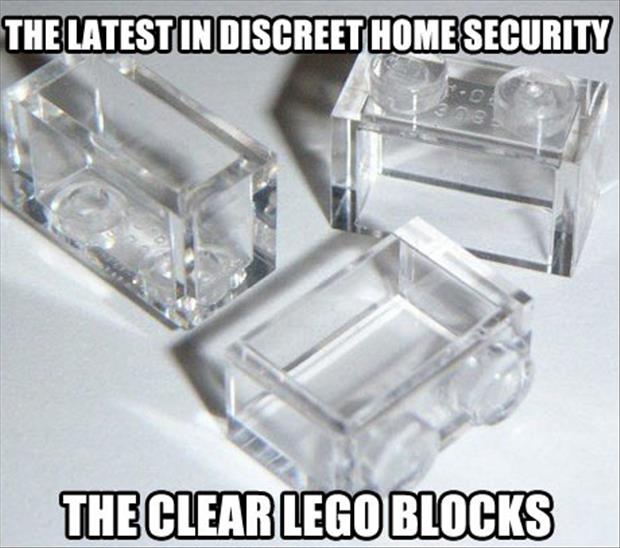 Questions?
Thanks CIO Mag
Random readings
Sophos Security 
Hackers News and random IRC channels that I may or may not actually frequent…